1°) Qu’est-ce que l’effet de levier ?
Une entreprise peut emprunter pour financer ses investissements. 
On parle d’un effet de levier lorsque l’emprunt conduit à une hausse de la rentabilité  des capitaux propres, c’est dire des capitaux investis par les propriétaires de l’entreprise.
Explications
finance
L’emprunt
L’investissement
engendre
coûte
Des intérêts
Un profit
<
Si
ce coût de l’emprunt est
Cette rentabilité économique
L’emprunt permettra de réaliser plus de bénéfices. 
Donc si le taux d’intérêt (coût de l’emprunt) est inférieur au taux de rentabilité économique, 
 la rentabilité des capitaux propres (rentabilité financière) augmente.
Exemple chiffré
100 000 €
100 000 €
100 000 €
0 €
50 000 €
100 000 €
100 000 €
150 000 €
200 000 €
10  %
10  %
10  %
10 000 €
15 000 €
20 000 €
0 €
2 500 €
5 000 €
Dans les trois cas, le montant des capitaux propres (capitaux apportés par les actionnaires) est de 100 000 €.
Le montant des capitaux empruntés n’est pas le même dans chacun des trois cas.
Le montant des capitaux investis s’obtient en ajoutant capitaux propres et capitaux empruntés.
Supposons que le taux de profit ou le taux de rentabilité économique des capitaux investis soit de 10 %.
Si le taux d’intérêt est de 5 % et l’emprunt de 50 000 €, le montant des intérêts est de 2 500  € (5 % de 50 000).
Dans le premier cas, le montant des intérêts est nul puisque l’entreprise n’a pas emprunté.
Si le taux d’intérêt est de 5 % et l’emprunt de 100 000 €, le montant des intérêts est de 5 000 € (5 % de 100 000).
Donc dans le deuxième cas, les 150 000 € investis rapportent 15 000 € (10 % de 150 000).
Donc dans le troisième cas, les 200 000 € investis rapportent 20 000 € (10 % de 200 000).
Donc dans le premier cas, les 100 000 € investis rapportent 10 000 € (10 % de 100 000).
Exemple chiffré
100 000 €
100 000 €
100 000 €
0 €
50 000 €
100 000 €
100 000 €
150 000 €
200 000 €
10  %
10  %
10  %
10 000 €
15 000 €
20 000 €
0 €
2 500 €
5 000 €
Profit   –  Intérêts
Taux de rentabilité
financière
=
X
100
Capitaux propres
Exemple chiffré
100 000 €
100 000 €
100 000 €
0 €
50 000 €
100 000 €
100 000 €
150 000 €
200 000 €
10  %
10  %
10  %
10 000 €
15 000 €
20 000 €
0 €
2 500 €
5 000 €
10 %
Dans le 1er cas
10  000   –  0
Taux de rentabilité
financière
10 %
=
X
100
=
100 000
Exemple chiffré
100 000 €
100 000 €
100 000 €
0 €
50 000 €
100 000 €
100 000 €
150 000 €
200 000 €
10  %
10  %
10  %
10 000 €
15 000 €
20 000 €
0 €
2 500 €
5 000 €
10 %
12,5 %
Dans le 2ème cas
15 000   –  2 500
Taux de rentabilité
financière
12,5%
=
X
100
=
100 000
Exemple chiffré
100 000 €
100 000 €
100 000 €
0 €
50 000 €
100 000 €
100 000 €
150 000 €
200 000 €
10  %
10  %
10  %
10 000 €
15 000 €
20 000 €
0 €
2 500 €
5 000 €
10 %
12,5 %
15 %
Dans le 3ème cas
20 000   –  5 000
Taux de rentabilité
financière
15%
=
X
100
=
100 000
Exemple chiffré
100 000 €
100 000 €
100 000 €
Capitaux 
empruntés
0 €
50 000 €
100 000 €
Attention ! 
N’oubliez pas que cela ne se produit que 
si le taux d’intérêt (5 %) est inférieur au taux de rentabilité économique (10 %), sinon l’emprunt conduirait au contraire à une baisse de la rentabilité financière.
100 000 €
150 000 €
200 000 €
10  %
10  %
10  %
10 000 €
15 000 €
20 000 €
0 €
2 500 €
5 000 €
Taux de rentabilité financière
10 %
12,5 %
15 %
A mesure que le montant emprunté augmente, 
la rentabilité financière s’élève. On a un effet de levier positif.
2°) Pourquoi utiliser cette expression d’effet de levier ?
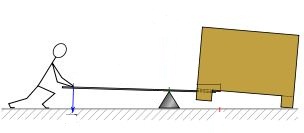 Dans ce dessin, pour soulever un objet, le personnage se sert d’une barre pour faire levier.
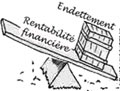 Dans cet autre dessin, plus la caisse (endettement) est lourde, plus l’autre partie de la planche (rentabilité financière) va s’élever.
En reprenant cette image, on peut donc dire que l’emprunt exerce un effet de levier sur la rentabilité financière. Plus la part des capitaux empruntés augmente, plus la rentabilité financière est élevée.
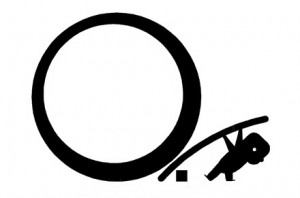 L’effet de levier 
dans l’exemple chiffré
000
empruntés
50 000
empruntés
Taux de rentabilité financière
15 %
12,5 %
10 %
Dans le 3ème cas, avec 50 000 € d’emprunt supplémentaire et donc 100 000 € au total, la rentabilité financière est de 15%.
Dans le 2ème cas, avec emprunt de 50 000 €, la rentabilité financière est de 12,5%.
Le poids de l’emprunt conduit à élever la rentabilité financière. Voilà pourquoi, on parle d’un effet de levier.
Dans le 1er cas, sans emprunt, la rentabilité financière est de 10 %.